SLURM Workshop
Dan Udwary	 and Tony WildishNERSC Data Science Engagement GroupOctober 13, 2016
Outline
Differences between Crays and Genepool
Cori and Edison architecture and configurations
Queues and QOS
Job accounting and charge rates
Intro to SLURM
Commands and submission scripting
Monitoring your jobs
Hands-on
Get an interactive session
Write and submit jobs with SLURM
2
Key Differences Between Cori/Edison and Genepool
Cori and Edison
Genepool
Generally large, multi-node jobs

Jobs are charged

Wait time until job start measured in days

Users generally compile and install their own software – few modules

SLURM
Many small, single node and single-CPU jobs

No job charging

Wait time measured in hours, if not minutes

Awesome JGI consultants manage bioinformatics software as modules

UGE (moving to SLURM in
	 2017)
3
Basics of NERSC Cray architecture
Cori Phase I
Cray XC
1630 nodes
128 GB memory per node
32 cores per node
(2x16 core 2.3 GHz Haswell)

Cori Phase II in a few weeks
>9300 nodes
Knights Landing CPUs
 68 cores/272 threads
96GB + 16GB high bwmemory
Edison
Cray XC30
5576 nodes
64 GB memory per node
24 cores per node
(2x12 core 2.4 GHz Ivy Bridge)
Clear trend toward multi-core, parallelism
4
What’s this about a charge?
Projects are assigned an allocation, and users who are part of that project draw from that allocation when they run jobs.
Wall
time
(hours)
Number
of cores
per node
Machine
“charge
factor”
Quality of
service
(qos)
Number
of nodes
x
x
x
x
increases
job priority
Cori=2.5
Edison=2.0
As of this morning, JGI allocation is 1.7M remaining
5
Edison Queue Structure
https://www.nersc.gov/users/computational-systems/edison/running-jobs/queues-and-policies/
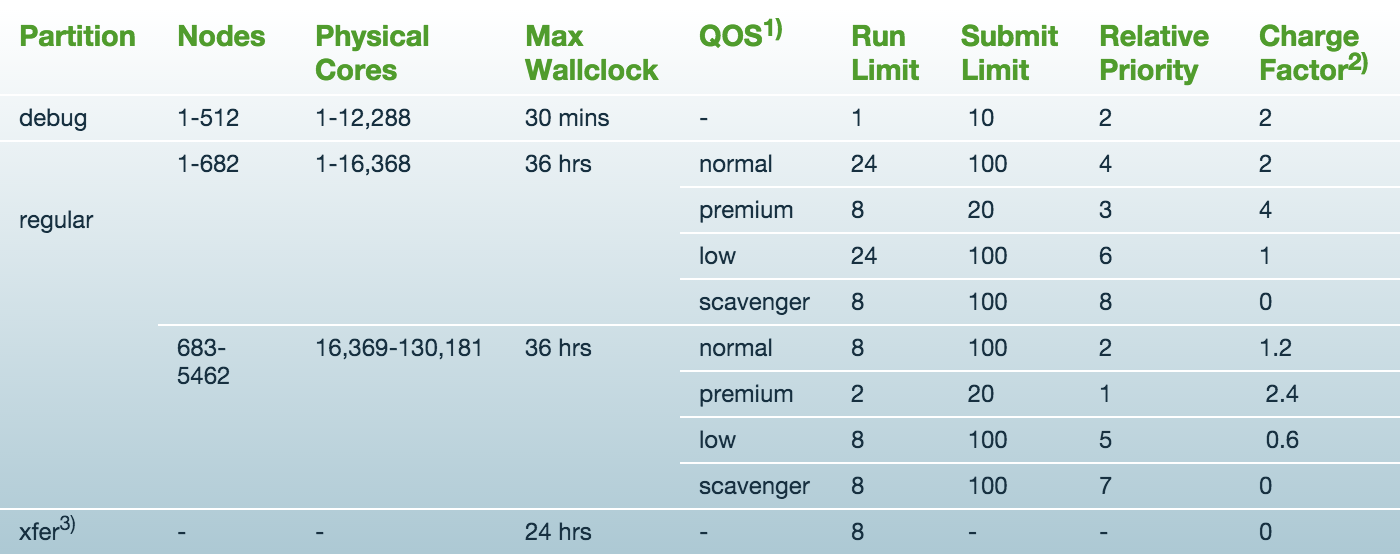 So, until Cori Phase II adjustments, Edison is intended for
large parallel jobs using >682 nodes
6
Cori Phase I queue structure
https://www.nersc.gov/users/computational-systems/cori/running-jobs/queues-and-policies/
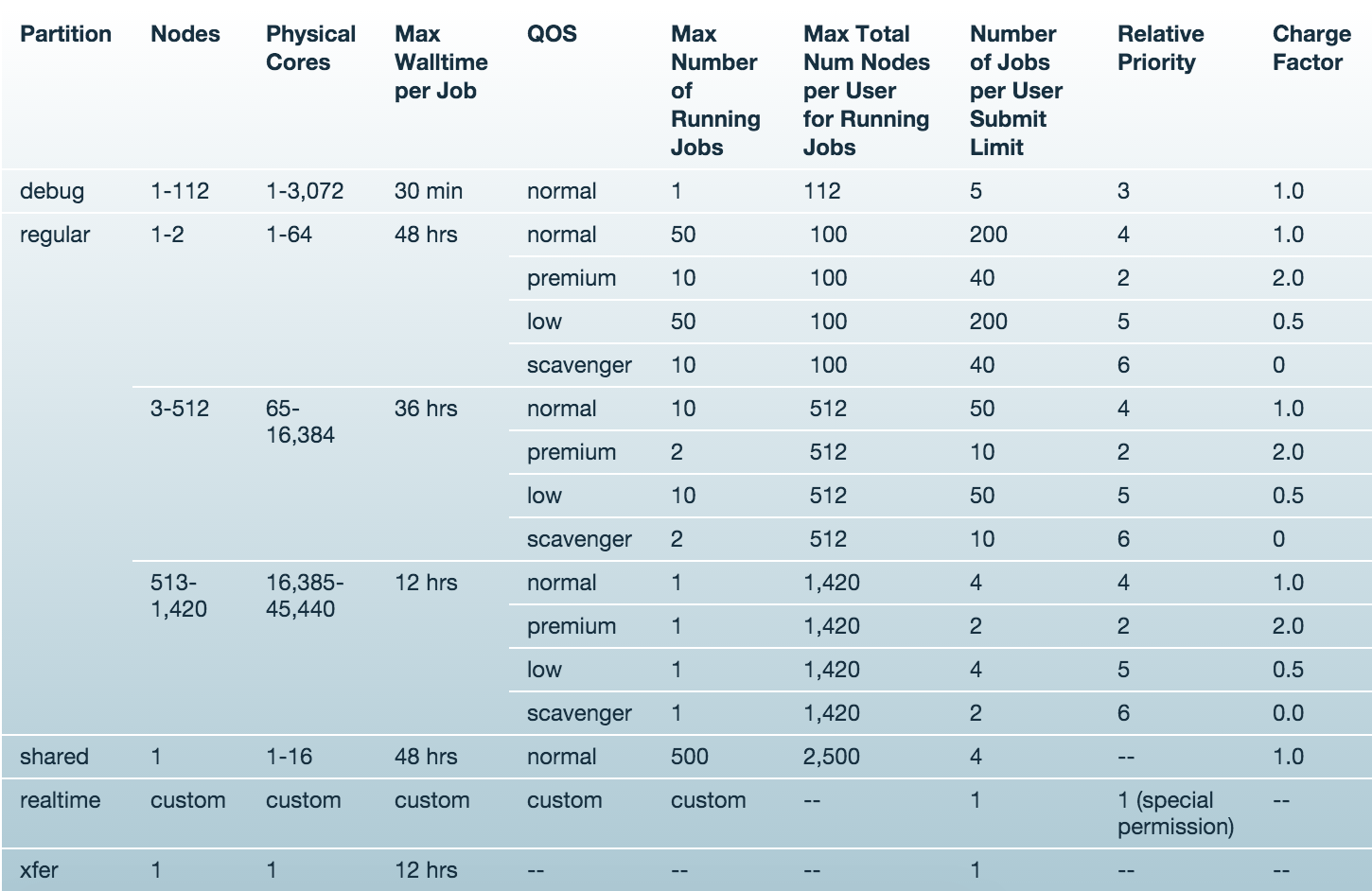 7
What is SLURM?
In simple word, SLURM is a workload manager, or a batch scheduler, just like UGE
SLURM = Simple Linux Utility for Resource Management.
Open source
SLURM is used majority of top 10 computers.
Cori installed with SLURM, and Edison switched last Nov, after its move
Genepool will move to SLURM sometime in 2017
New Genepool test server, Denovo, is already running it
- 8 -
Advantages of Using SLURM
Fully open source. 
SLURM is extensible (plugin architecture)
Low latency scheduling. Highly scalable.
Integrated “serial” or “shared” queue
Integrated Burst Buffer support 
Good memory management
Built-in accounting and database support

Strategic: Moving Genepool to SLURM brings us closer to the rest of NERSC
- 9 -
SLURM User Commands
sbatch				qsub	submit a batch script
salloc				qlogin	request an interactive session
scancel				qdel	delete a batch job
scontrol hold		qhold	hold a job
scontrol release	qrls	release a job
sacct				qacct 	display job accounting data
sqs					qs 		NERSC custom queue display
- 10 -
Running with SLURM
Use “sbatch” (as “qsub” in UGE) to submit batch script or “salloc”  (as “qlogin” in UGE) to request interactive batch session.
Need to specify which shell to use for batch script.
Environment is automatically imported (as “qsub -V” in UGE)
Lands on the submit directory
Batch script runs on the head compute node
No need to repeat flags in the srun command if already defined in SBATCH keywords. 
Hyperthreading is enabled by default. Jobs requesting more than 32 cores (MPI tasks * OpenMP threads) per node will use hyperthreads automatically.
- 11 -
Running with SLURM continued
Use “srun” to launch parallel jobs (as with “aprun” with Torque/Moab)
srun flags overwrite SBATCH keywords
srun does most of optimal process and thread binding automatically. Only flags such as “-n” “-c”, along with OMP_NUM_THREADS are needed for most applications.  Advanced users can experiment more options such as –num_tasks_per_socket, –cpu_bind, --mem, etc.
12
http://slurm.schedmd.com/rosetta.pdf
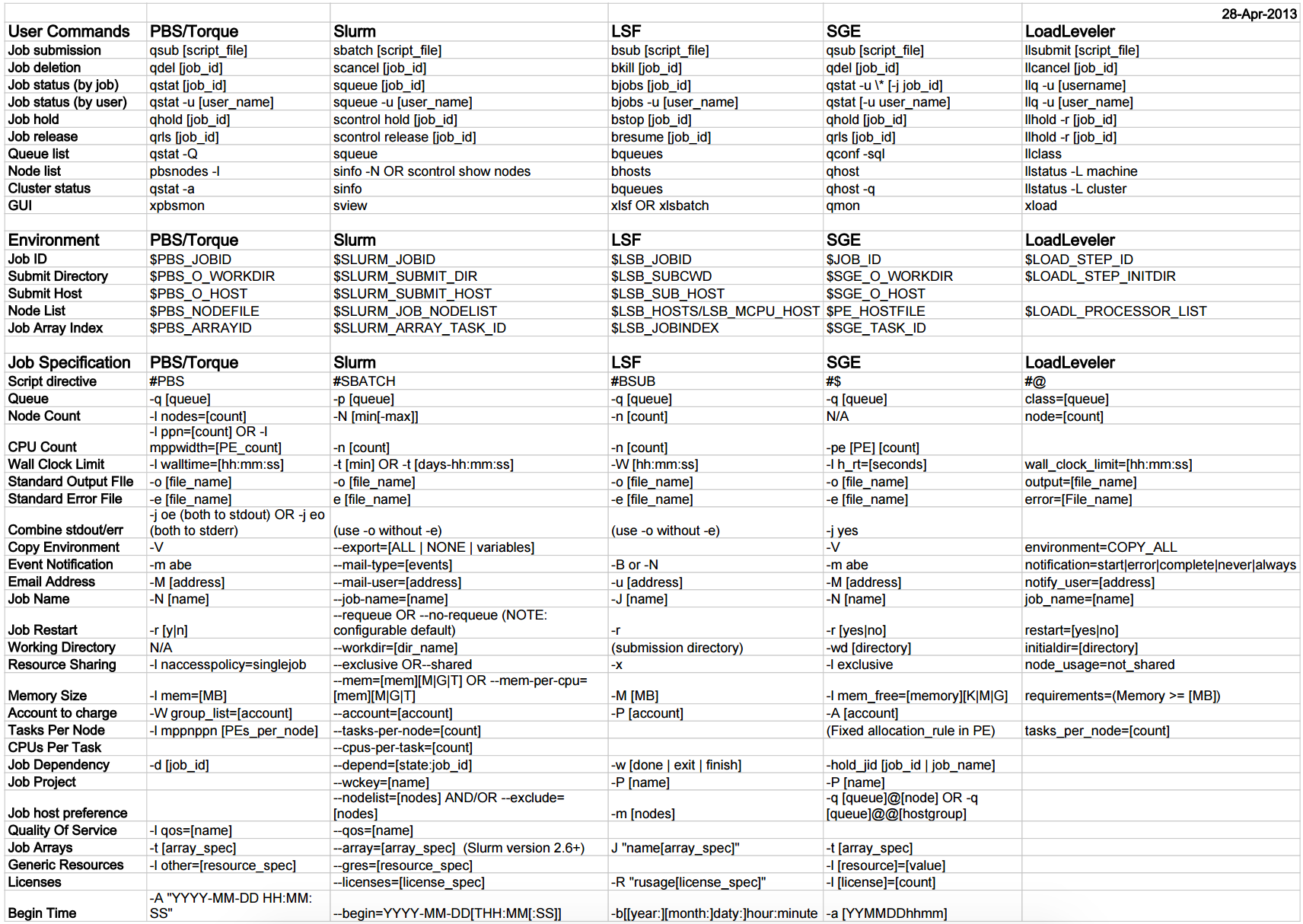 13
SLURM Task arrays
Task arrays work similarly to UGE
sbatch --array=1-100
Would start a 100 task job array

Job arrays will have two additional environment variables set: 
$SLURM_ARRAY_JOB_ID will be set to the first job ID of the array. 
$SLURM_ARRAY_TASK_ID will be set to the job array index value.
14
Sample SLURM Batch Script
Long command options
Short command options
#!/bin/bash -l

#SBATCH --partition=regular   
#SBATCH --job-name=test  
#SBATCH --account=mpccc
#SBATCH --nodes=2
#SBATCH --time=00:30:00

srun -n 16 ./mpi-hello
export OMP_NUM_THREADS=8
srun -n 8 -c 8 ./xthi
#!/bin/bash -l

#SBATCH -p regular   
#SBATCH -J test  
#SBATCH -A mpccc
#SBATCH -N 2
#SBATCH -t 00:30:00

srun -n 16 ./mpi-hello
export OMP_NUM_THREADS=8
srun -n 8  -c 8 ./xthi
To submit a batch job: 
% sbatch mytest.sl
Submitted batch job 15400
- 15 -
A Spooky SLURM Story
A user types:

> sbatch -N 1024 -n 1024 -a 1-1024 mySingleThreadedRScript.sh

Suddenly, his entire allocation disappears!!! 
(What happened here?)
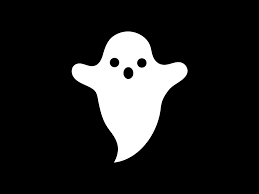 - 16 -
Monitoring your jobs
sqs – See queued and running jobs
Similar to Genepool qs or qstat
Is a NERSC-written wrapper for SLURM’s native “sinfo”
RANK_P and RANK_BF show the job’s ranks


sacct – See recently completed jobs
Similar to 
Genepool’s 
qacct or 
qqacct
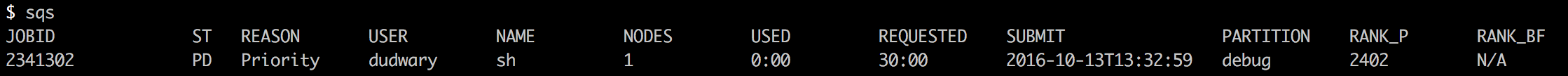 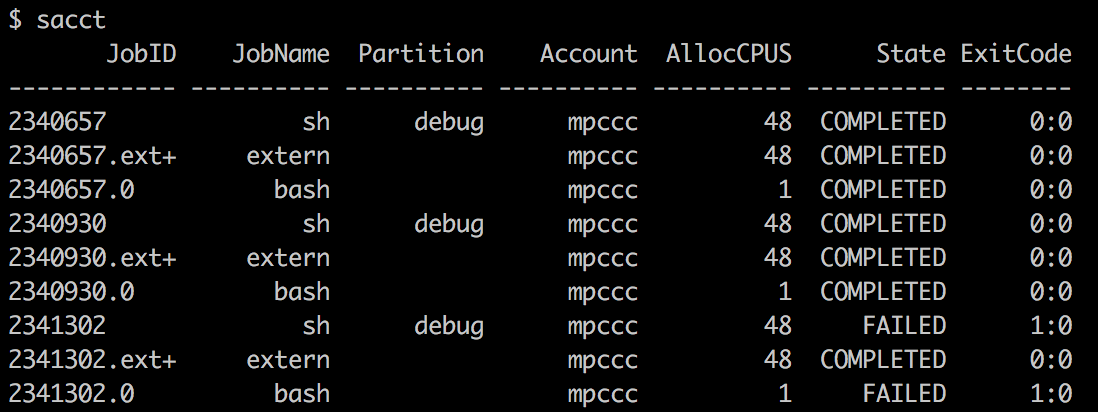 - 17 -
SLURMmary
SLURM is coming to Genepool!
SLURM provides equivalent or similar functionality with Torque/Moab and UGE.
There should be SLURM equivalents for nearly all UGE settings
Please let us know if you have an advanced or complicated workflow, and anticipate potential porting issues. We can work with you to migrate your scripts.
consult@nersc.gov 
(and be sure to mention you’re a JGI user)
- 18 -
Documentation
SchedMD web page:
http://www.schedmd.com/
Running Jobs on Cori 
https://www.nersc.gov/users/computational-systems/cori/running-jobs/
man pages for slurm, sbatch, salloc, squeue, sinfo, sacct, scontrol, scancel, etc.
- 19 -
Hands-On – Get an interactive login
Reservation:       --reservation=jgitrain1013
Sample scripts and other materials:
https://github.com/Wildish-LBL/SLURM-demo/archive/master.zip

Log into an Edison login node
Request an interactive session with 48 cores for 30 min (be sure to use your reservation!)
How many nodes are you on? Why?
Hint: There are $SLURM_xx env variables…
Have a look at your jobs with the accounting tools
20
Hands On – Do some work!
Goal: We need to blastp unknown sequences against a specific database
query1 and query2 from training materials
db: /global/dna/shared/databases/ncbi/nr/2014-02-07/nr

Task 0: Where’s the blast+ module?
Task 1: Do it interactively
Task 2: Write a submission script
Task 3: Write a submission script to do both blasts at the same time
21